«Средневековый город. Ремесло в средневековом городе»
Причины возникновения и роста городов:
Отделение ремесла от сельского хозяйства
Увеличение крестьянского населения Европы
Рост объёмов производства и развитие торговли
Городская жизнь зачастую выгодно отличалась от деревенской и этим привлекала новых поселенцев
Потребность населения в защите
Места расположения городов:
на торговых путях
по берегам рек
 вдоль важных дорог
 на морском побережье
 рядом с замком феодала или монастырём
Внешний вид и планировка городов
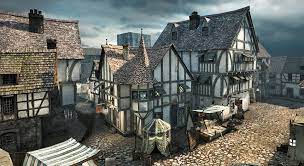 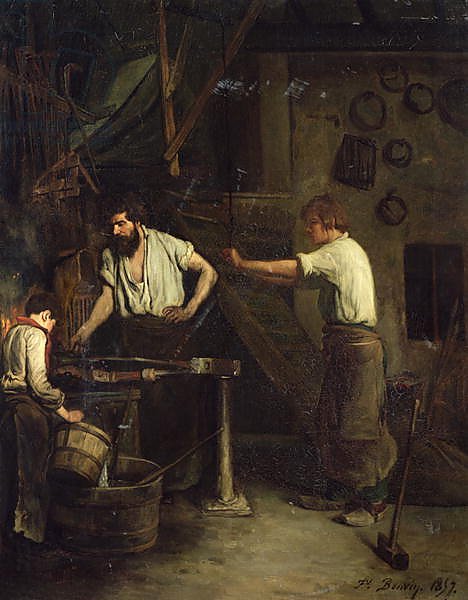 Население городов, борьба городов с сеньорами
Основное население средневековых городов составляли ремесленники. 
Горожан называли бюргерами («бург» – нем. «крепость»). 
Важный результат борьбы городов с сеньорами - освобождение горожан от зависимости сеньоров.
Средневековая пословица гласит: «Городской воздух делает человека свободным».
Мастерская городского ремесленника
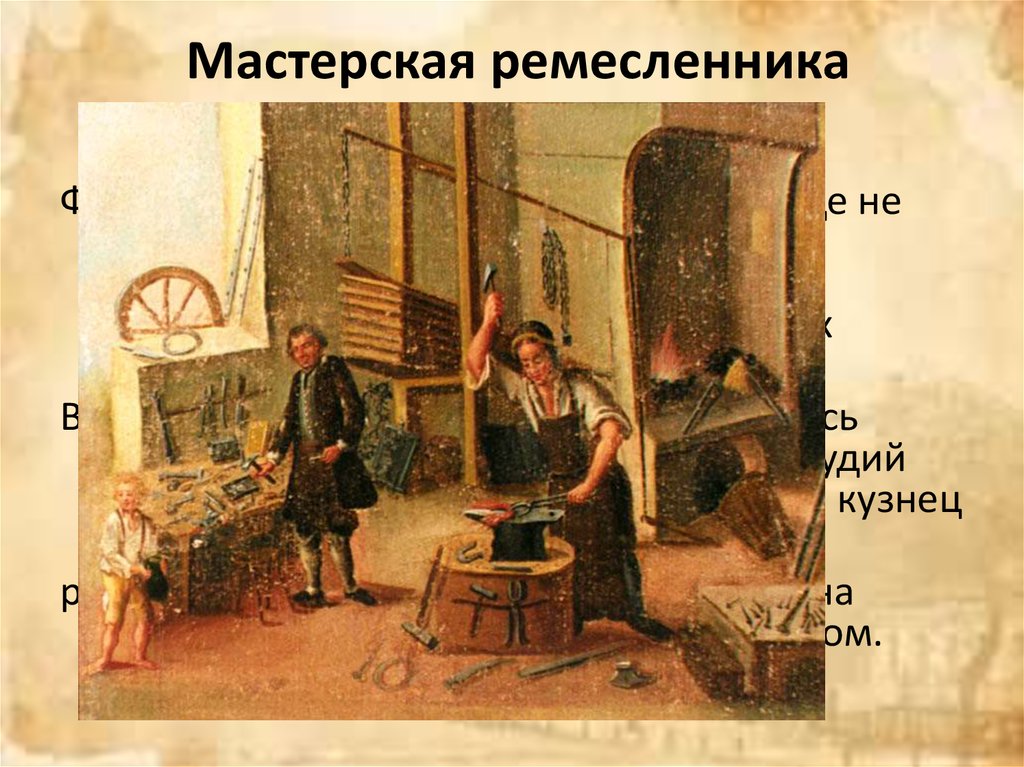 Цехи – союзы ремесленников
Ремесленники одной специальности, проживавшие в одном городе, часто объединялись в союзы – цехи.
Были цехи ткачей, сапожников, каменщиков, плотников и много других.
На общем собрании принимали устав - правила, обязательные для всех членов цеха.
Во главе цеха стояли избираемые мастерами старшины.
Престижность ремесленных профессий
Не все профессии были одинаково престижными и не все цеха – одинаково богатыми. 
Ступени иерархии профессий:
монетчики и ювелиры
 мастера, работавшие с металлом, аптекари, портные, ткачи
гончары, строители, сапожники, кузнецы 
«грязные» ремесла (кожевенники)
Создание макета средневекового города
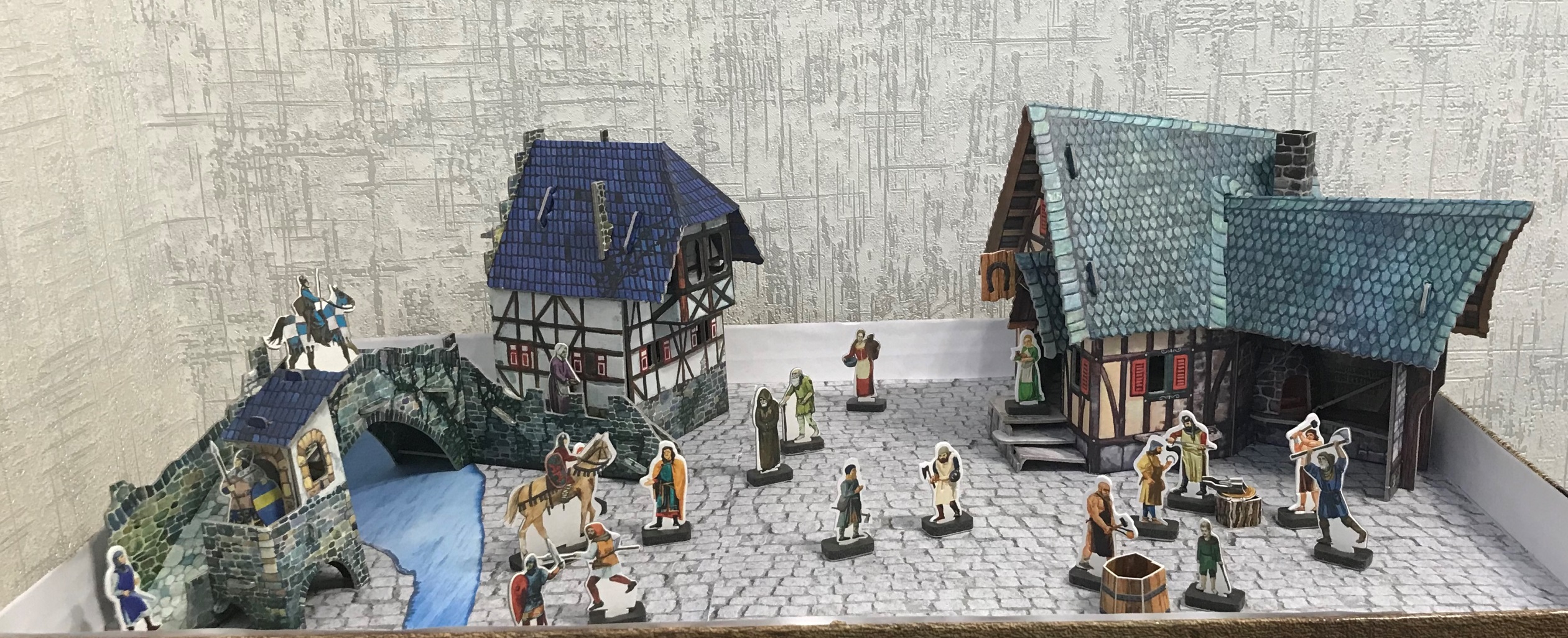 Внутренне убранство дома
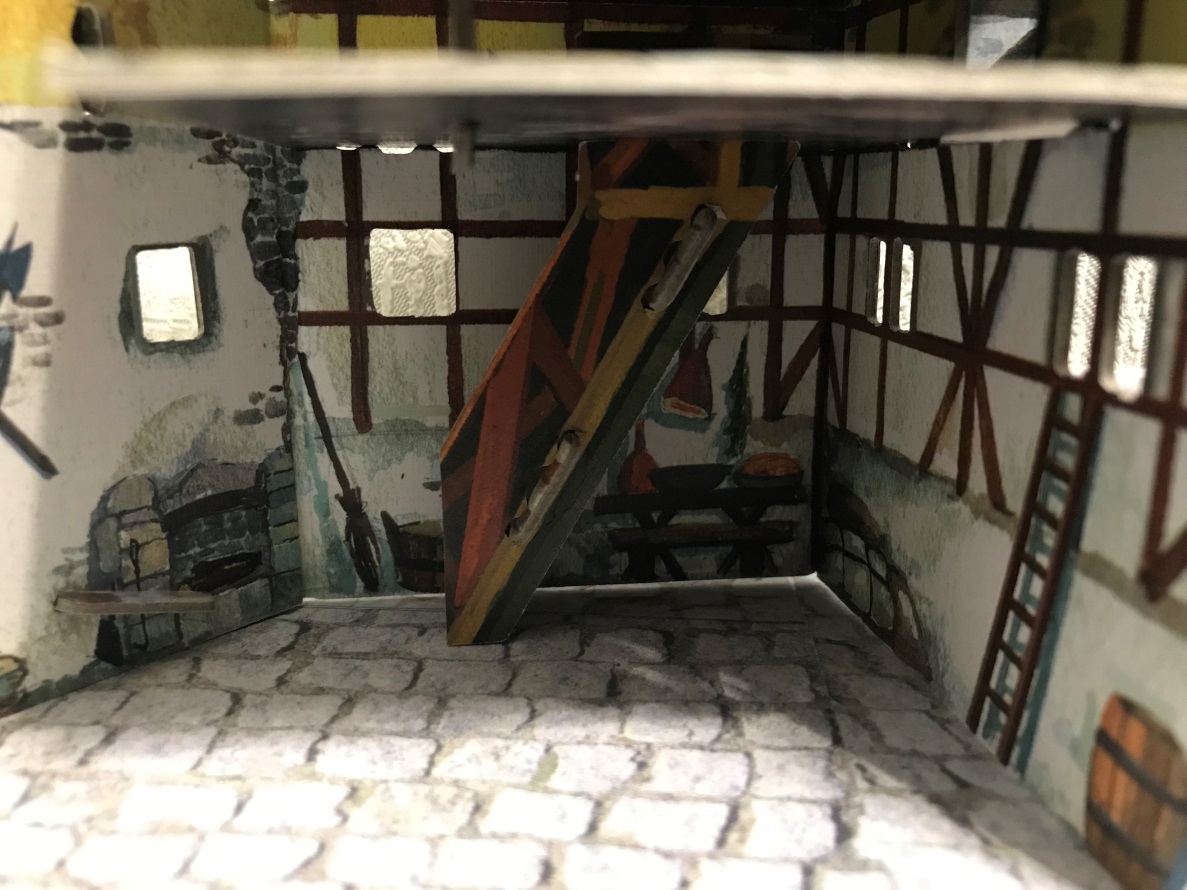 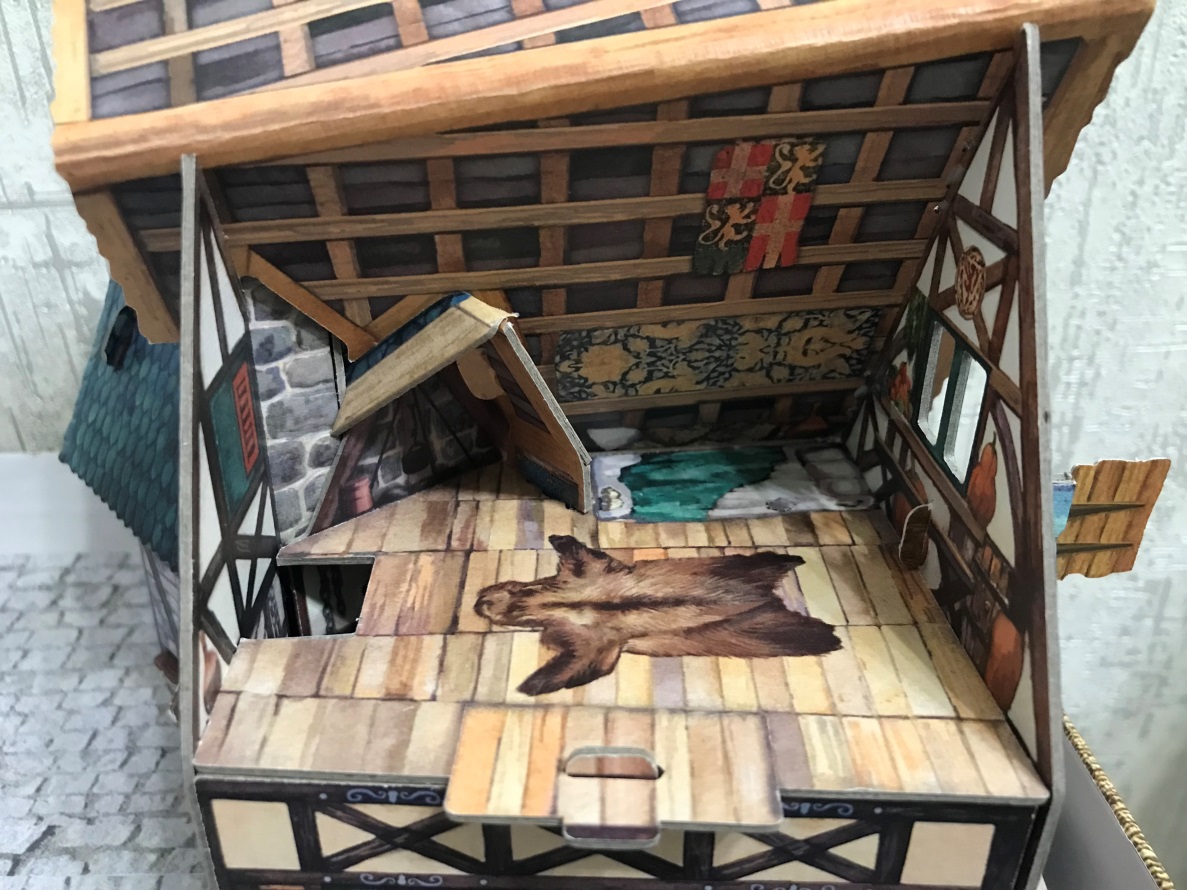 Кузнечная мастерская
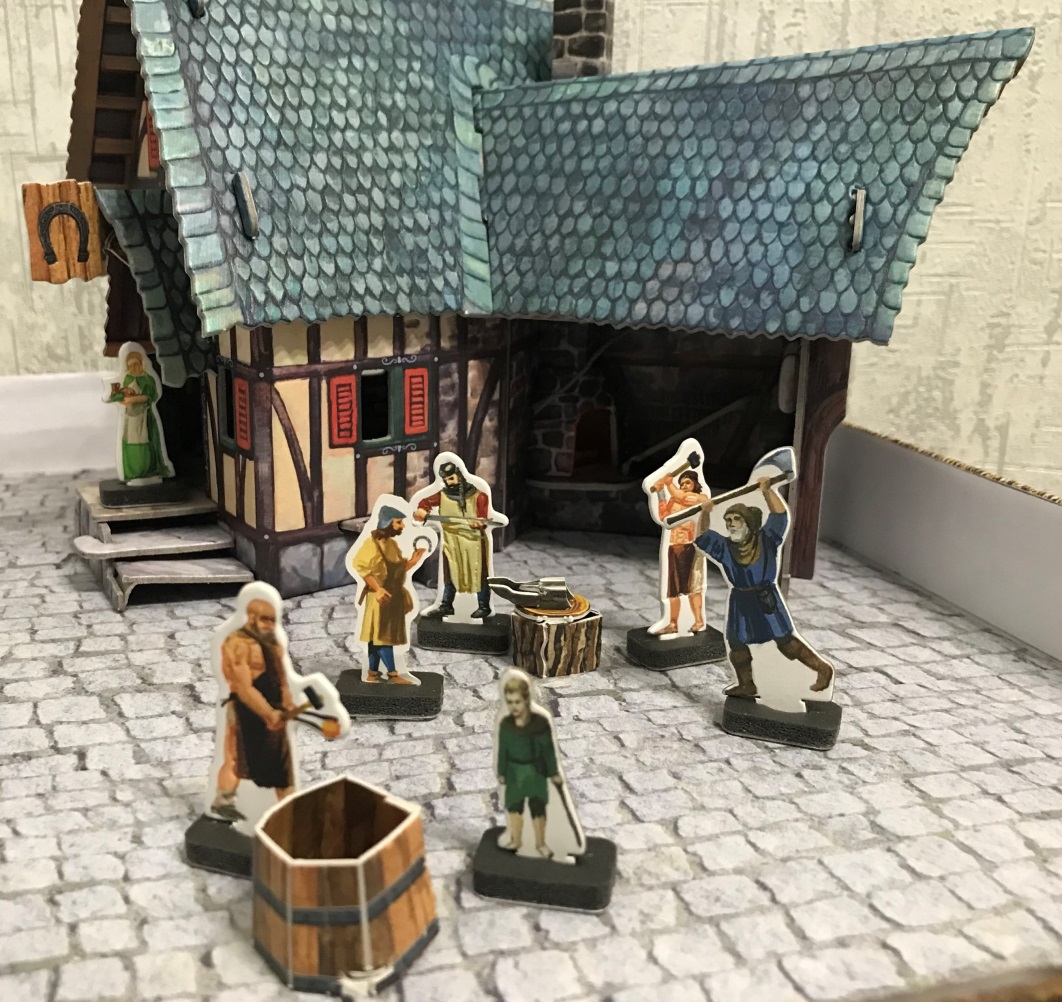 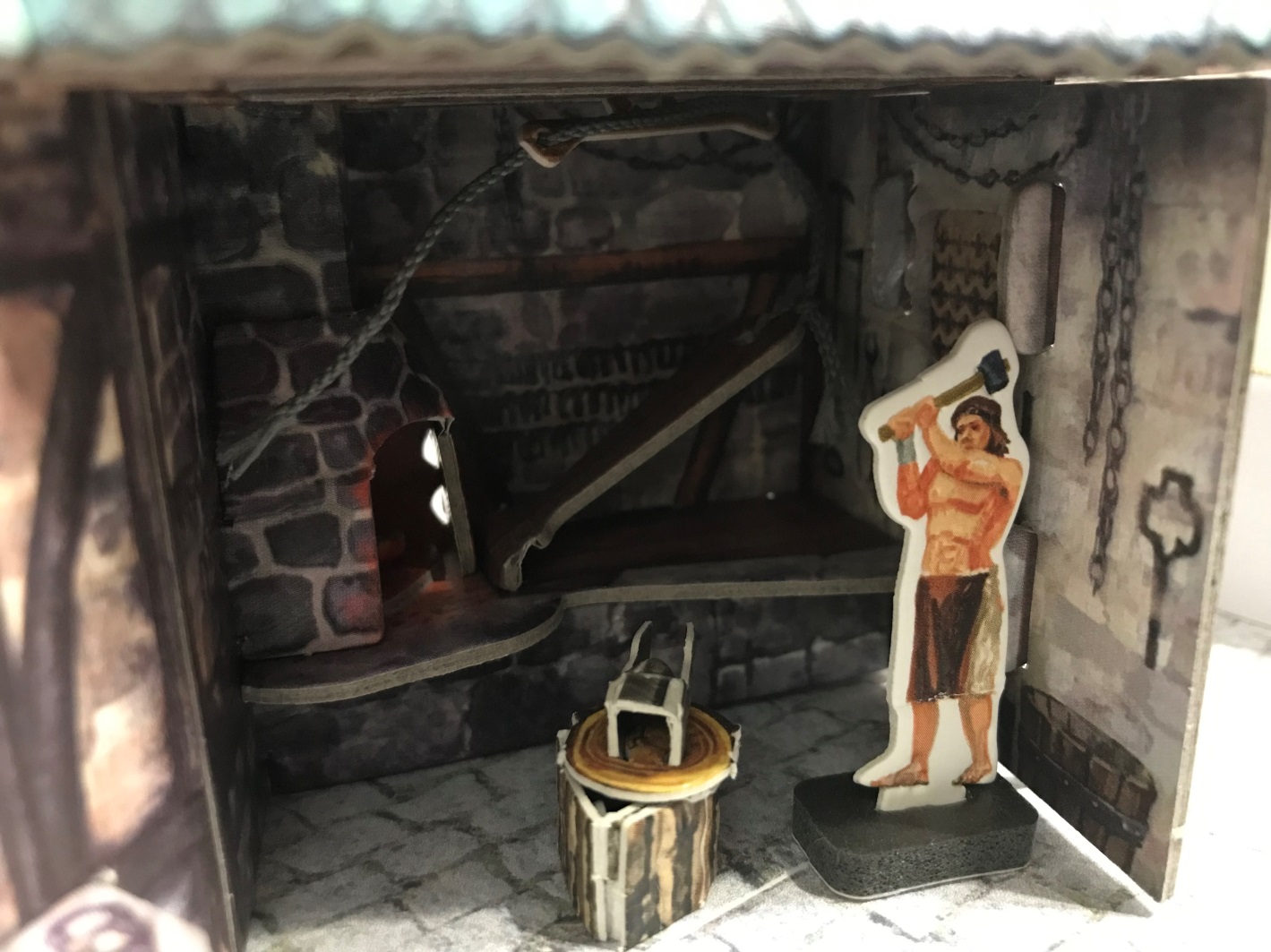 Средневековый дом с мостом
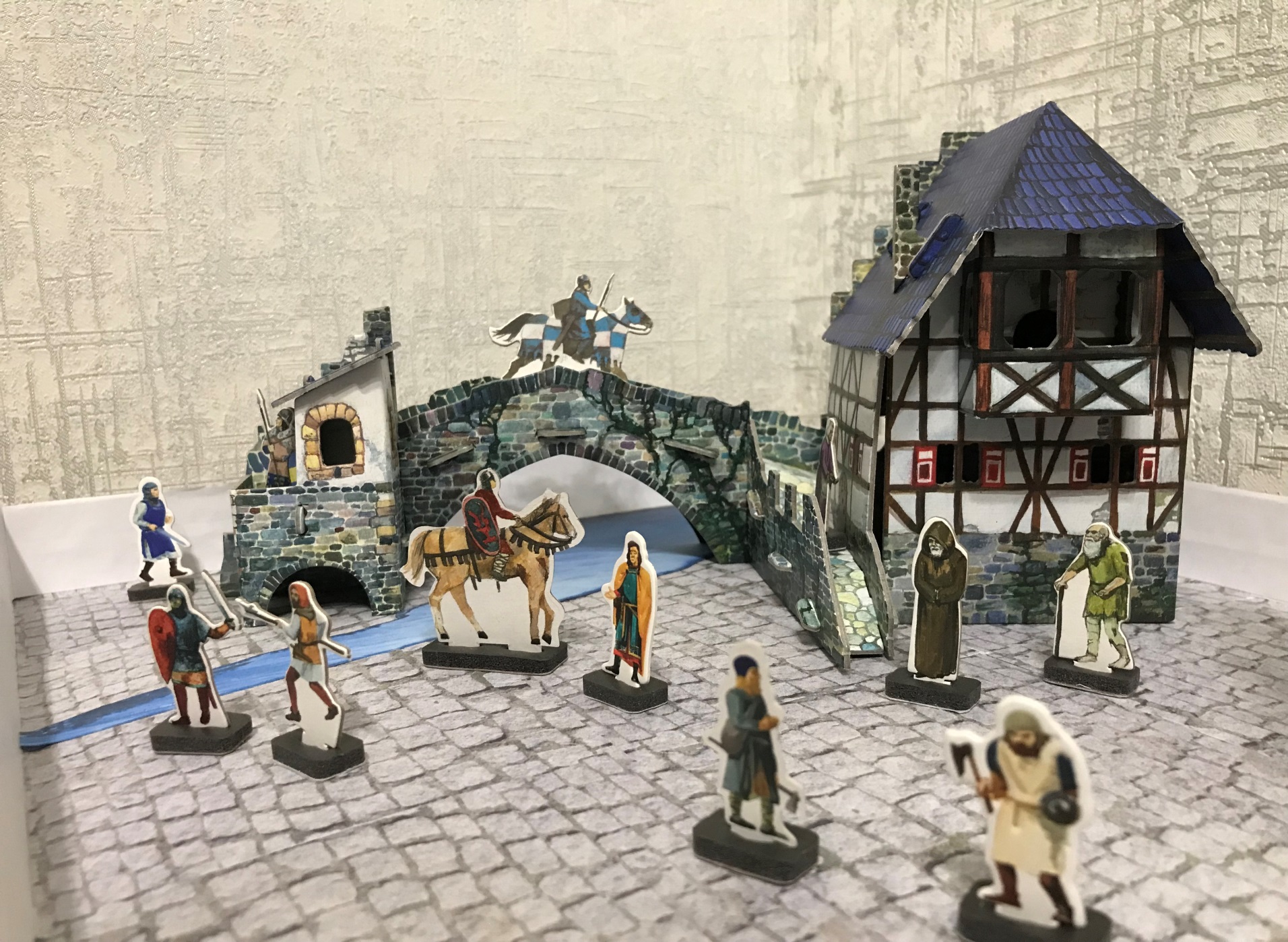 Ремесленная мастерская - кузница
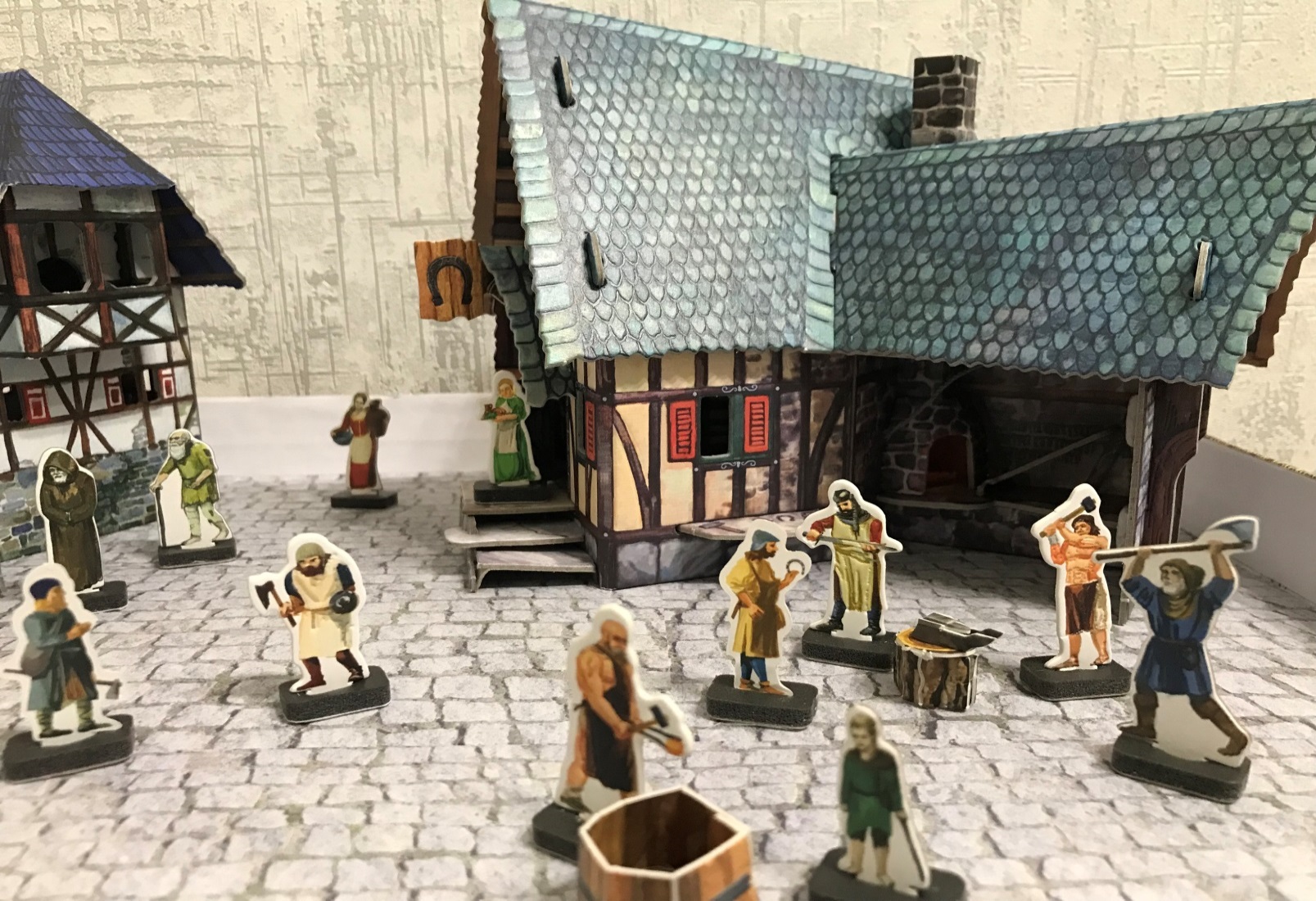 СПАСИБО ЗА
ВНИМАНИЕ